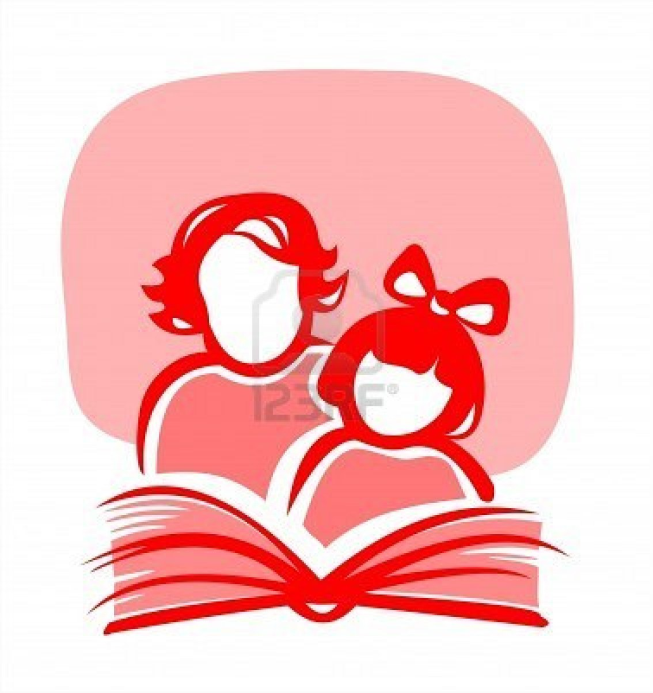 ПОРТФОЛИО
Учителя начальных классов
Ячник Ирины Дмитриевны
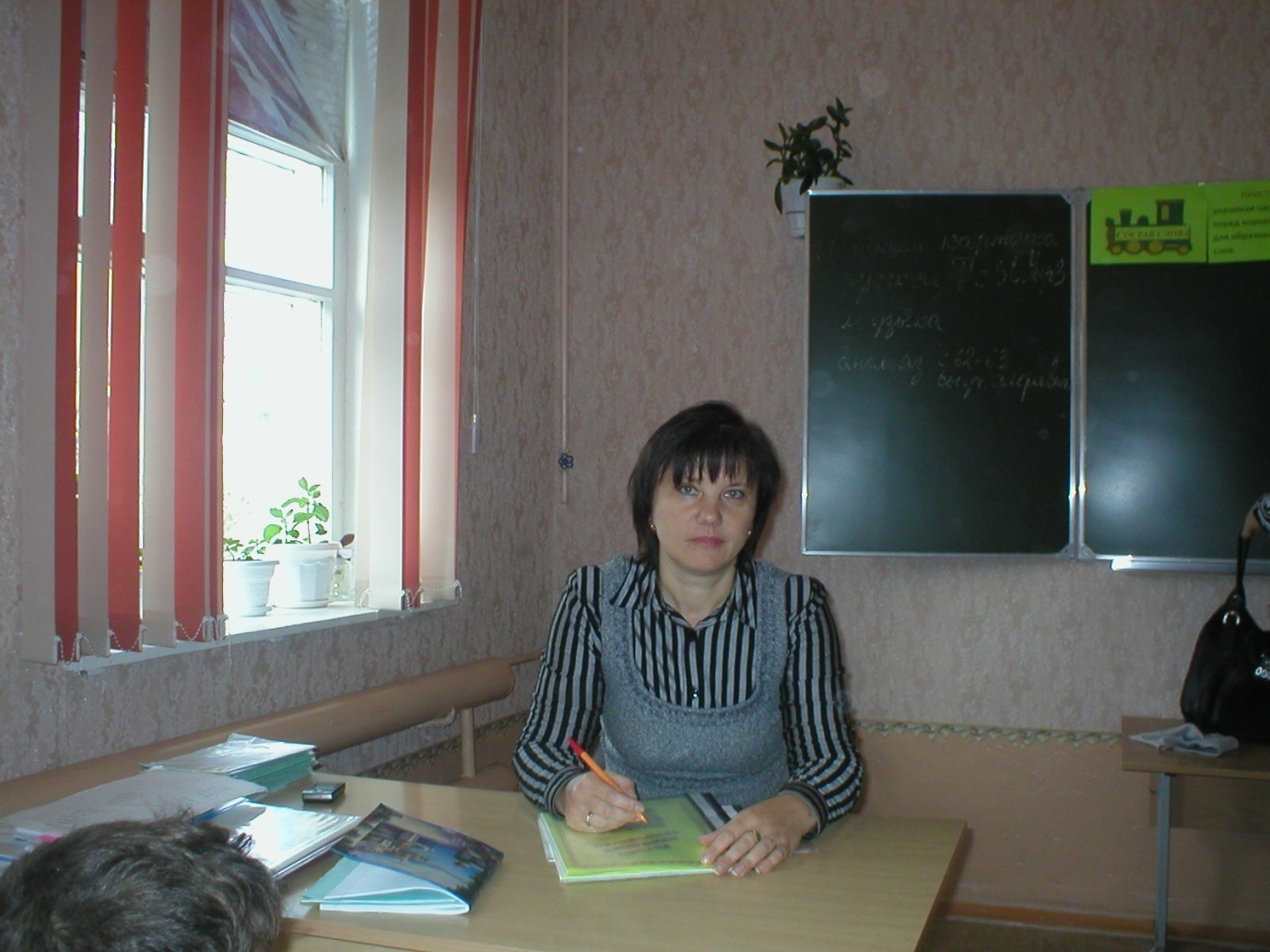 Место работы
муниципальное бюджетное образовательное учреждение средняя общеобразовательная школа №1 имени Гриши Акулова
г. Донецк Ростовской области.
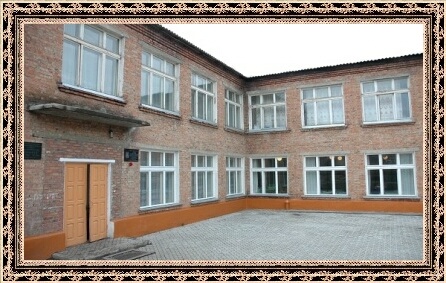 Образование
Волковысское педучилище, год окончания 1990год; Брестский педагогический институт им. Пушкина, год окончания –1995год, квалификация-учитель начальных классов, специальность - педагогика и методика начального обучения.
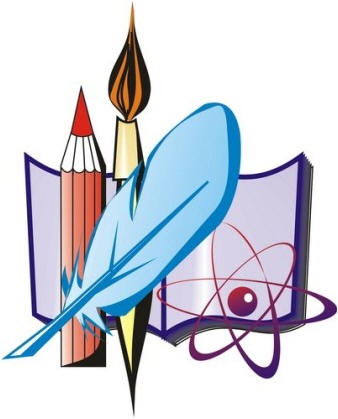 Стаж работы
Стаж педагогической работы 21 год.
С 1990 года по 2011 год работала в общеобразовательных учреждениях Республики Беларусь.
Моя профессиональная позиция
Стараюсь в своей работе научить детей быть любознательными, не бояться ошибаться, уметь самостоятельно находить ответы на свои вопросы, быть ответственными за свои поступки.
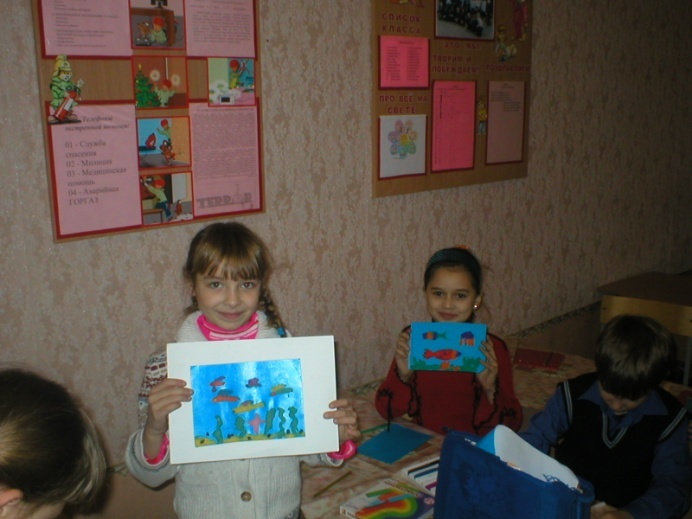 Моя профессиональная позиция
Очень важно научить ребёнка основам математики, русского языка и других предметов. Но не менее важно воспитать достойного человека, социализированного в современном обществе.
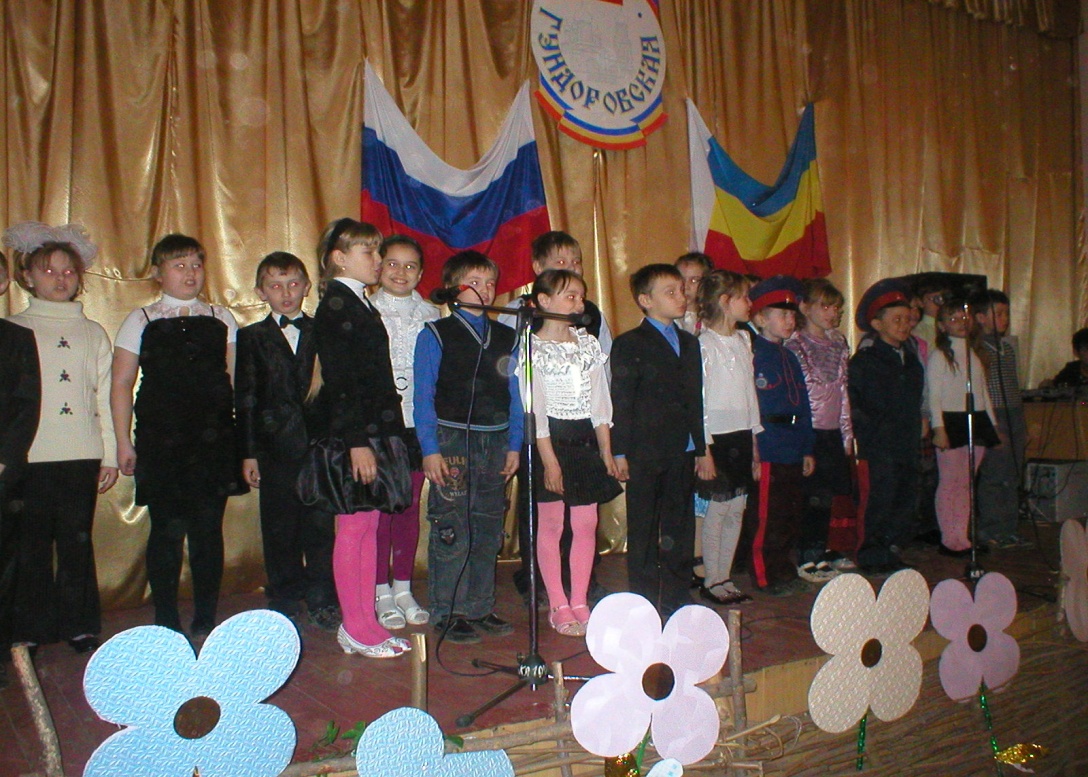 Закон «Об образовании РФ»
ФГОС
Title
Учебный план
Примерная программа
Рабочие учебные программы
Календарно-тематический план
Нормативные документы, используемые в работе
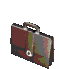